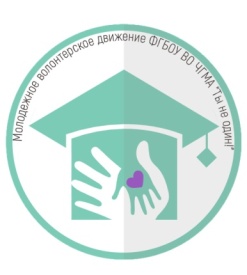 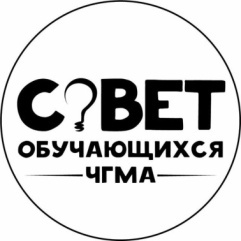 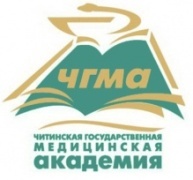 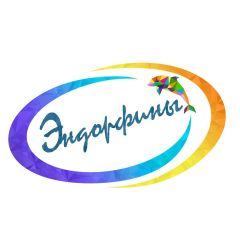 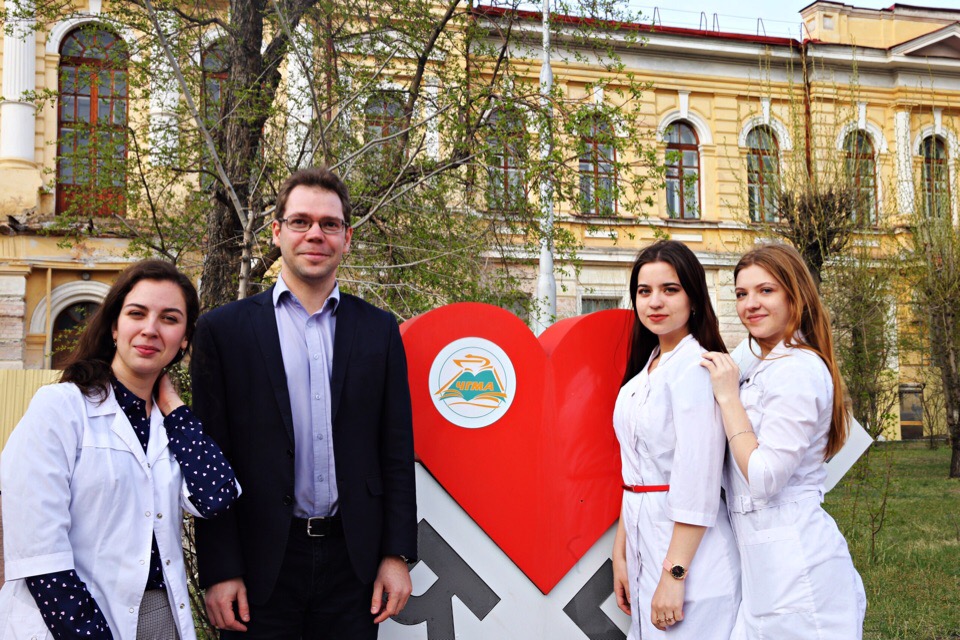 Чита,2019г
Направления отряда:
Направления отряда:
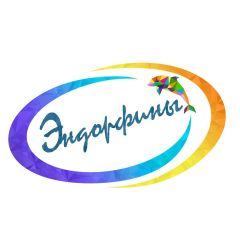 -Популяризация ЗОЖ
-Работа с детьми
-Донорство
-Помощь пожилым
-Научная деятельность
20-21 сентября 2018 г. состоялся III Региональный съезд волонтёрских отрядов медицинских ифармацевтических вузов «Эстафета добрых дел»
ВО "Эндорфины" провел в необычной форме дискуссионную площадку
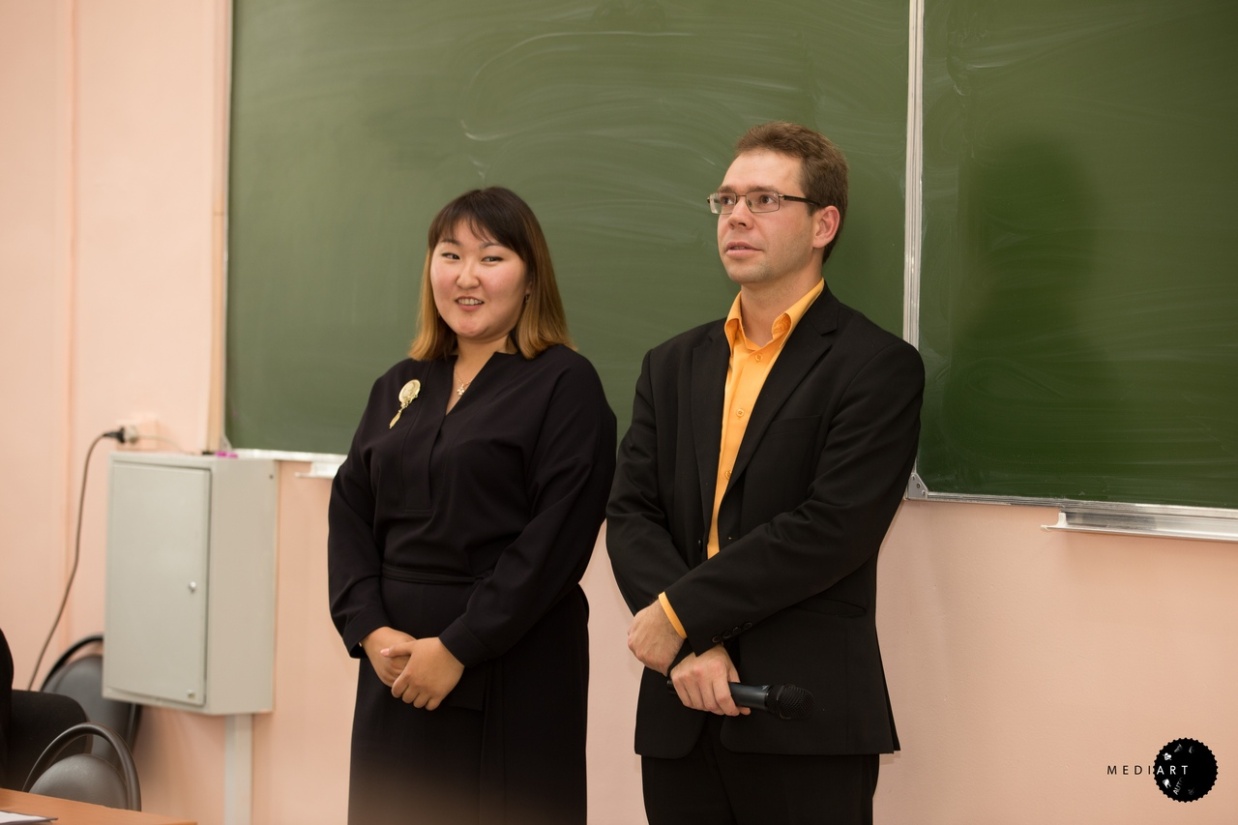 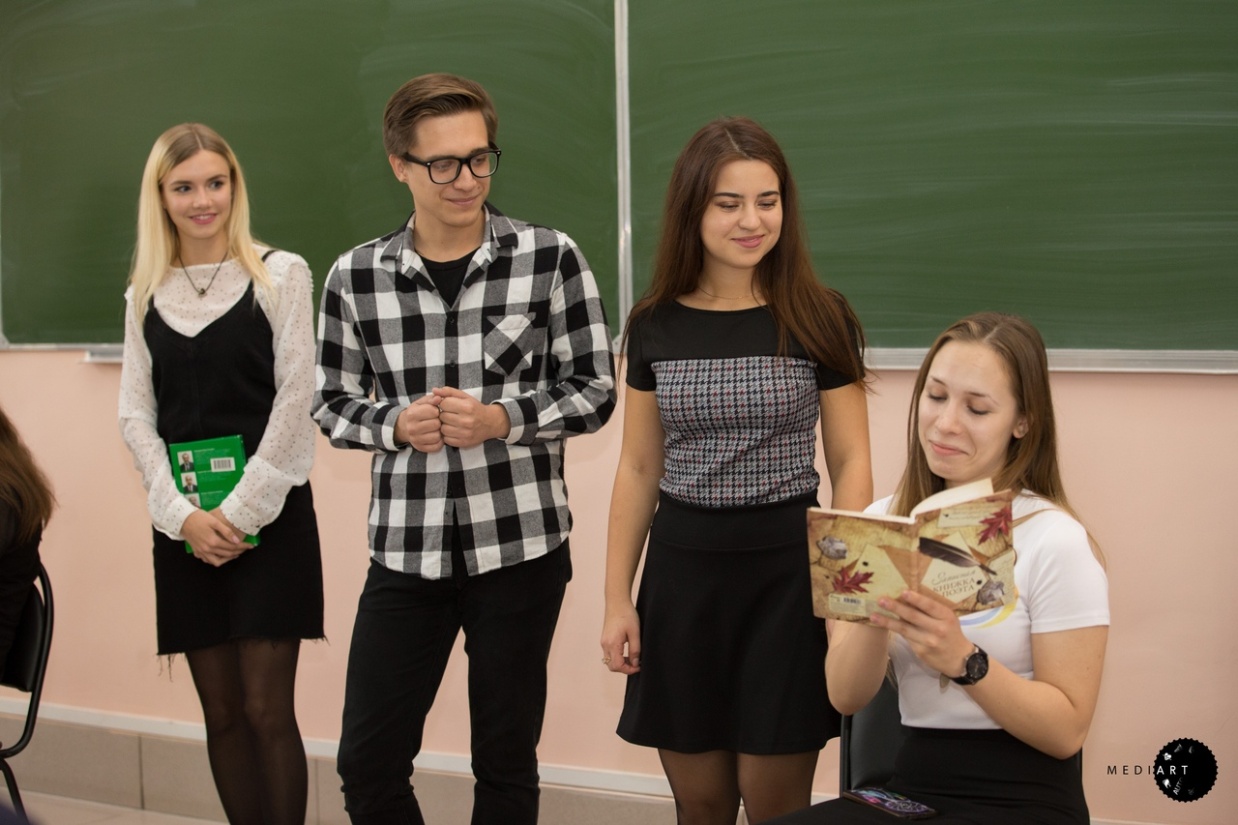 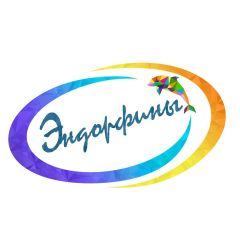 Акция ВО «Эндорфины», приуроченная ко Дню народного единства
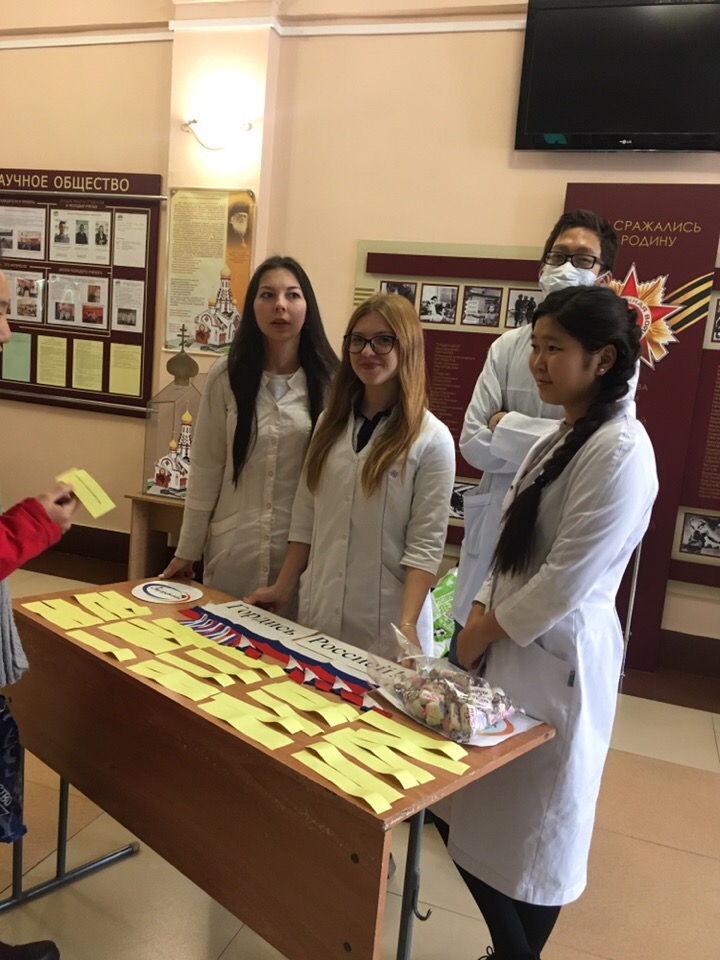 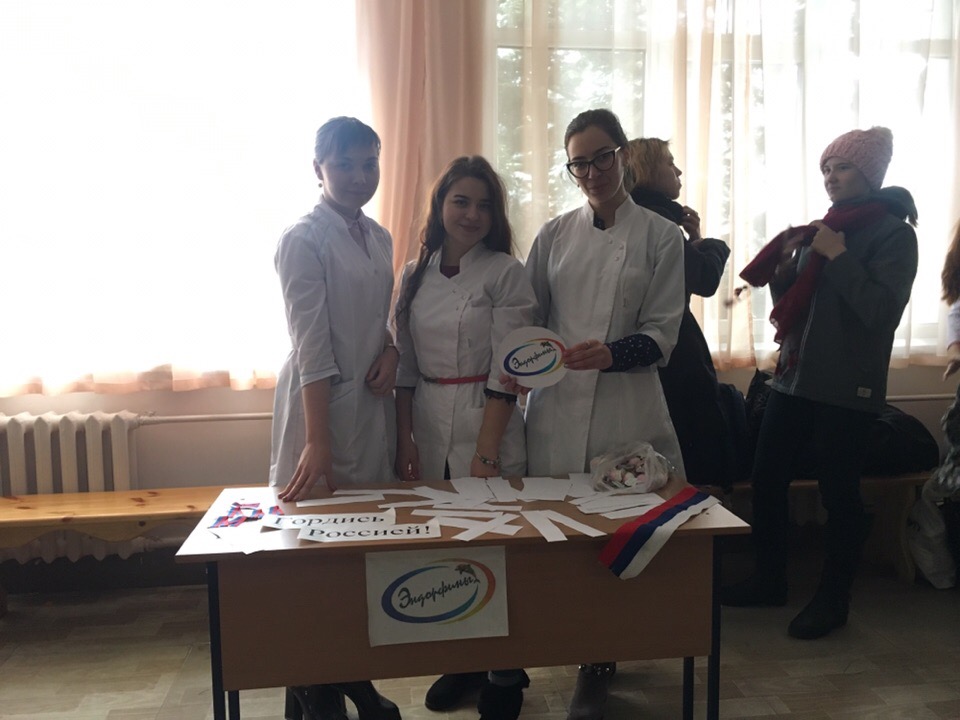 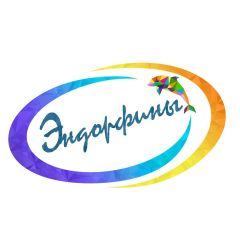 Акция «Борьба с ВИЧ/СПИД»
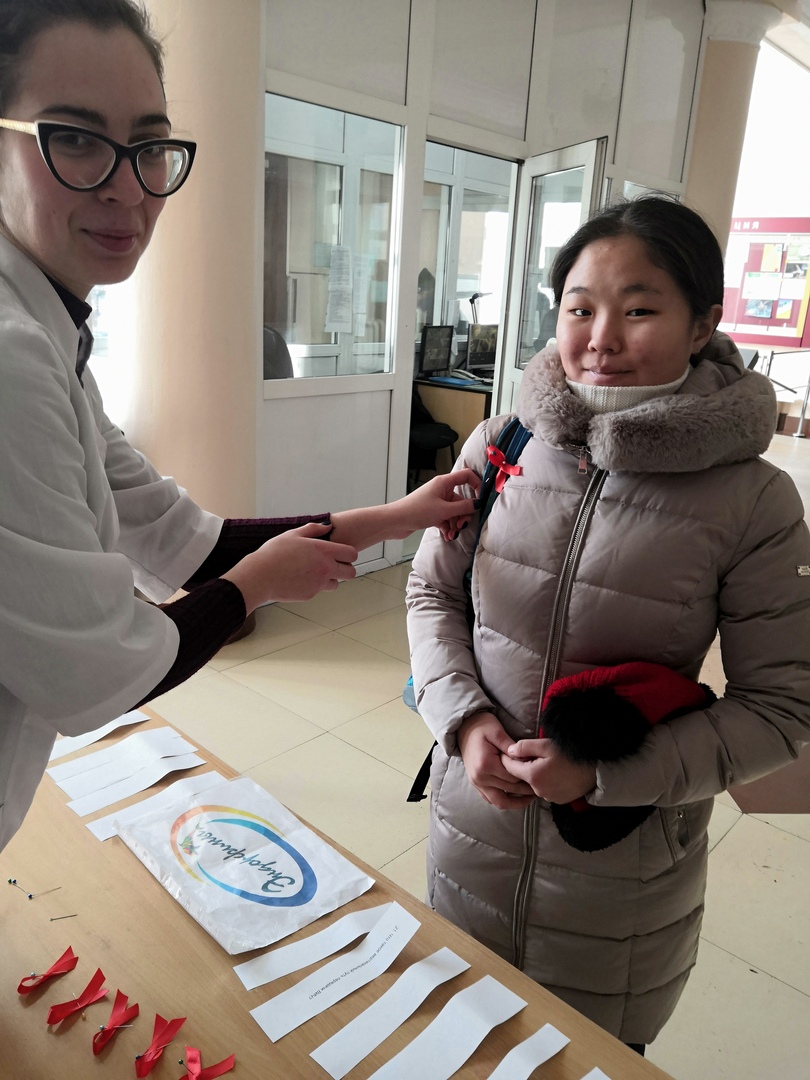 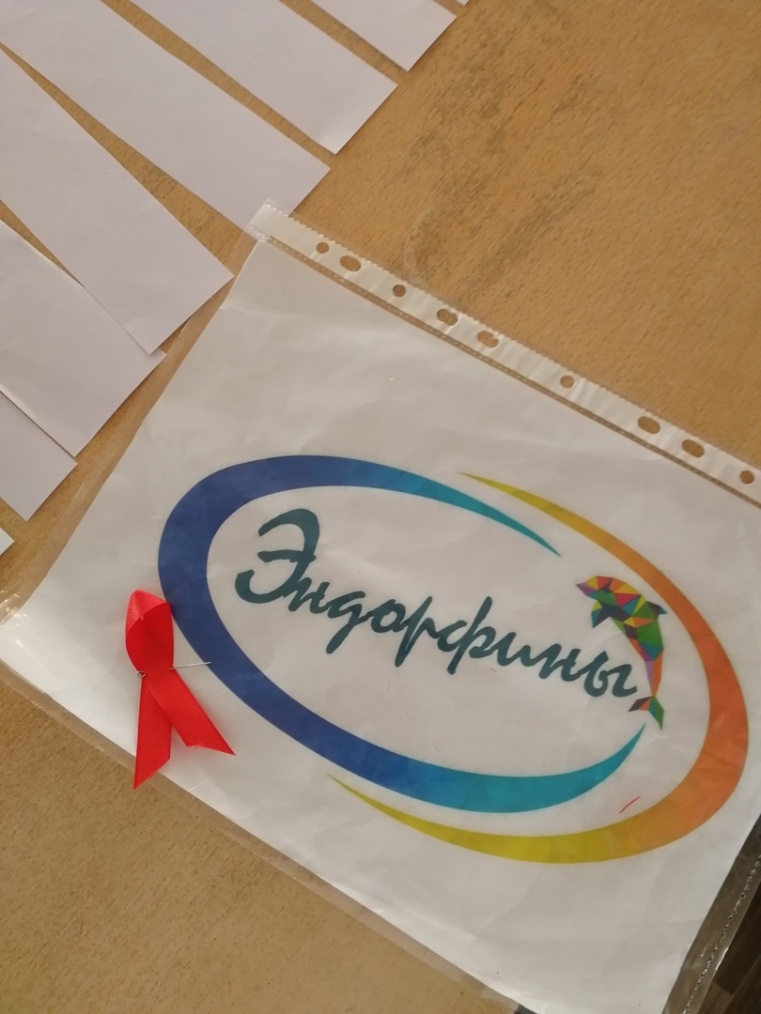 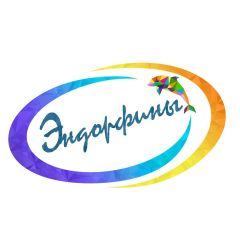 Бал добровольцев «Хрустальное сердце Забайкалья»
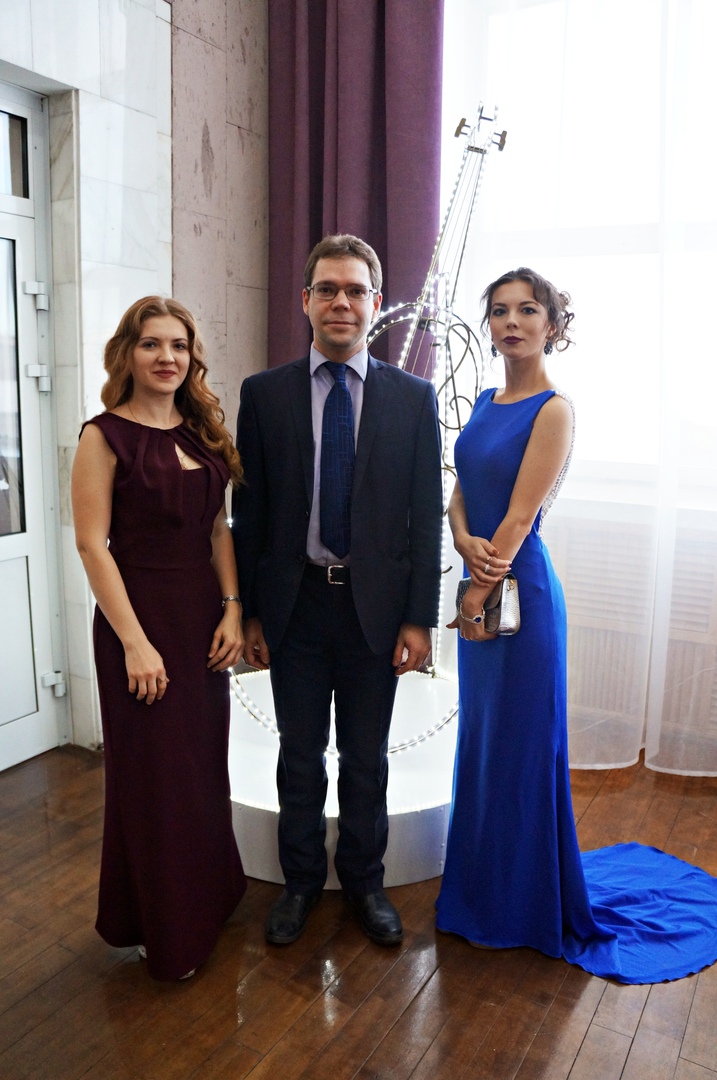 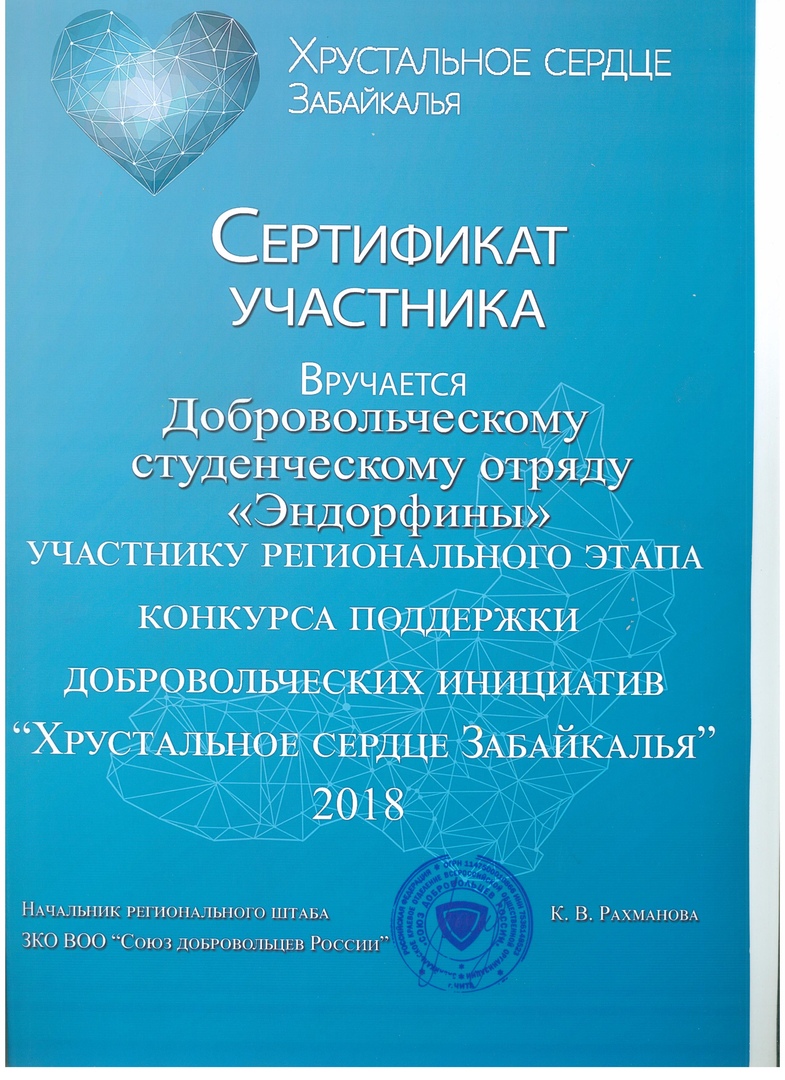 День Здоровья
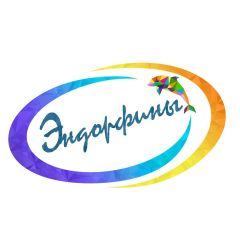 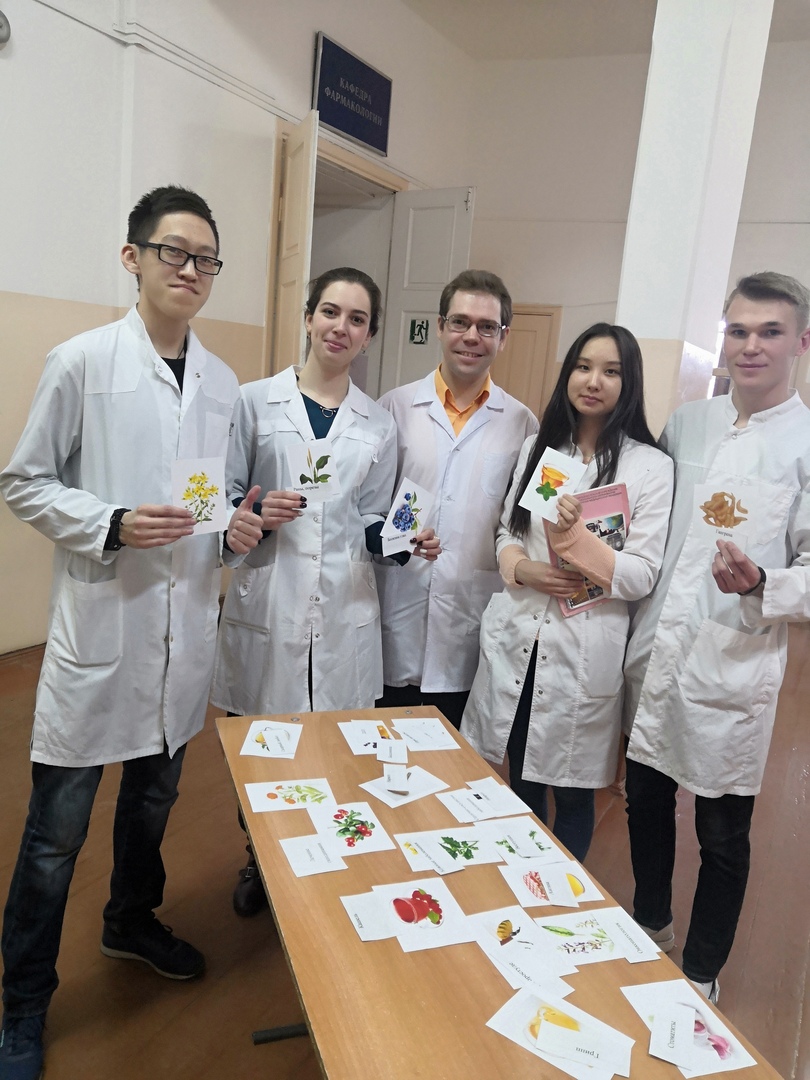 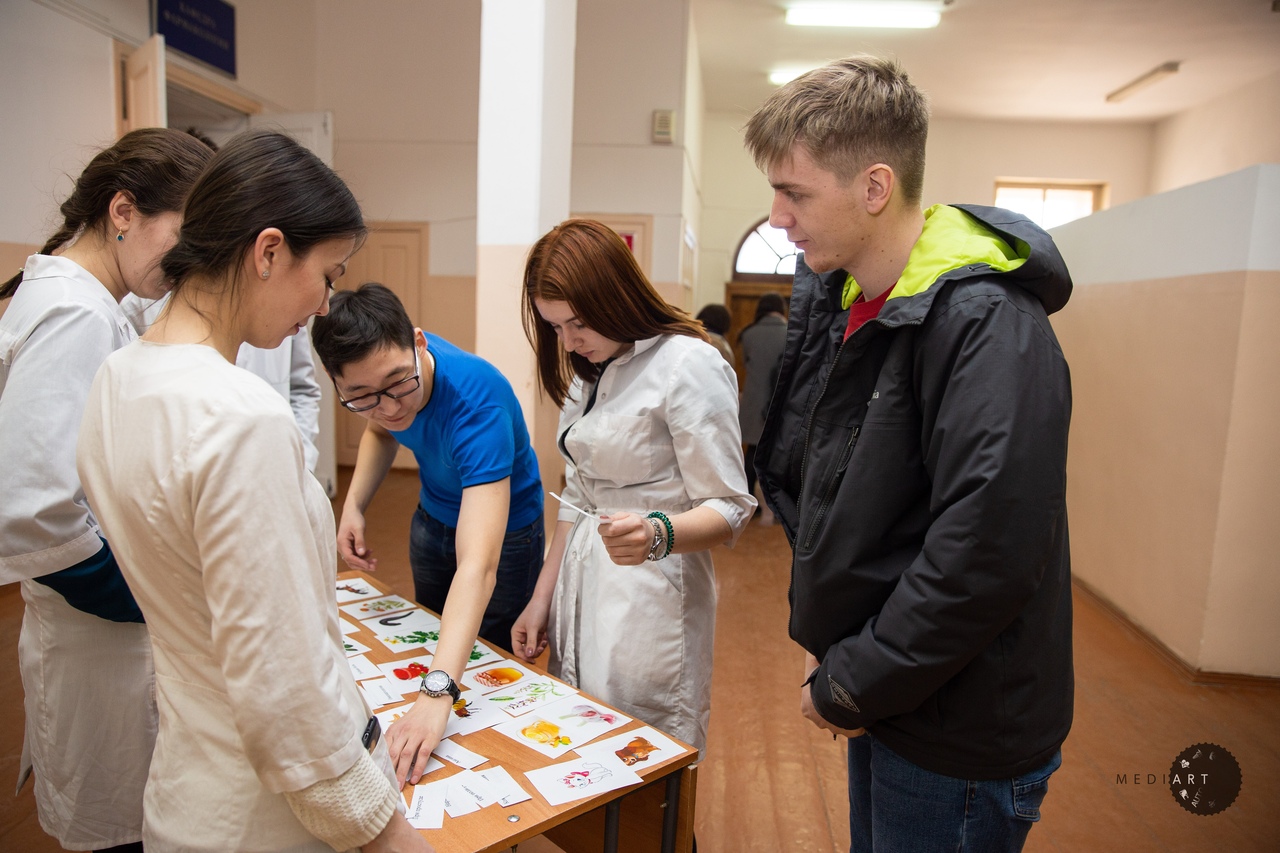 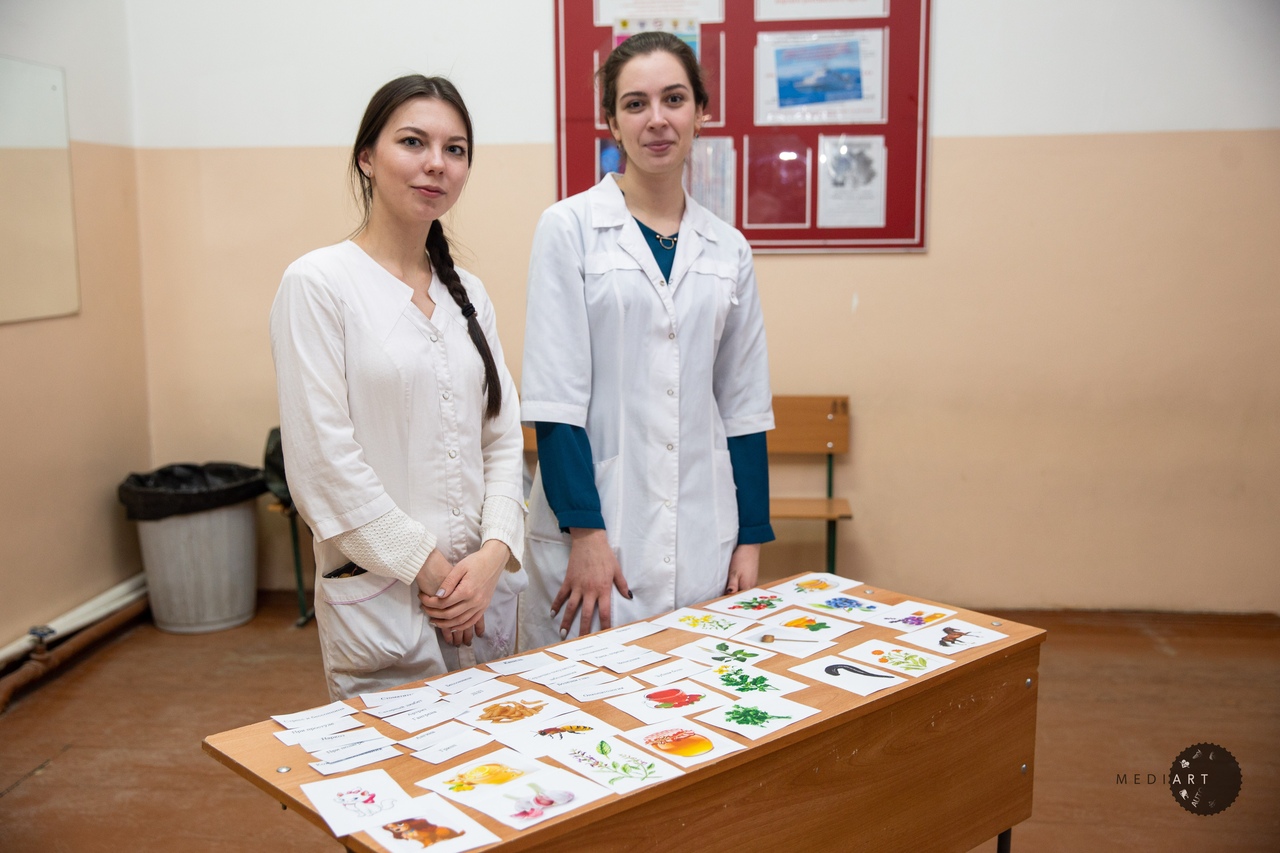 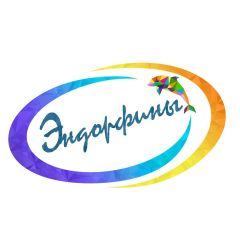 16 апреля в ГУК «Учебно-методический центр культуры и народного творчества Забайкальского края» прошёл семинар на тему « Работа с детьми и молодёжью по профилактике правонарушений и антиобщественных действий в КДУ Забайкальского края».
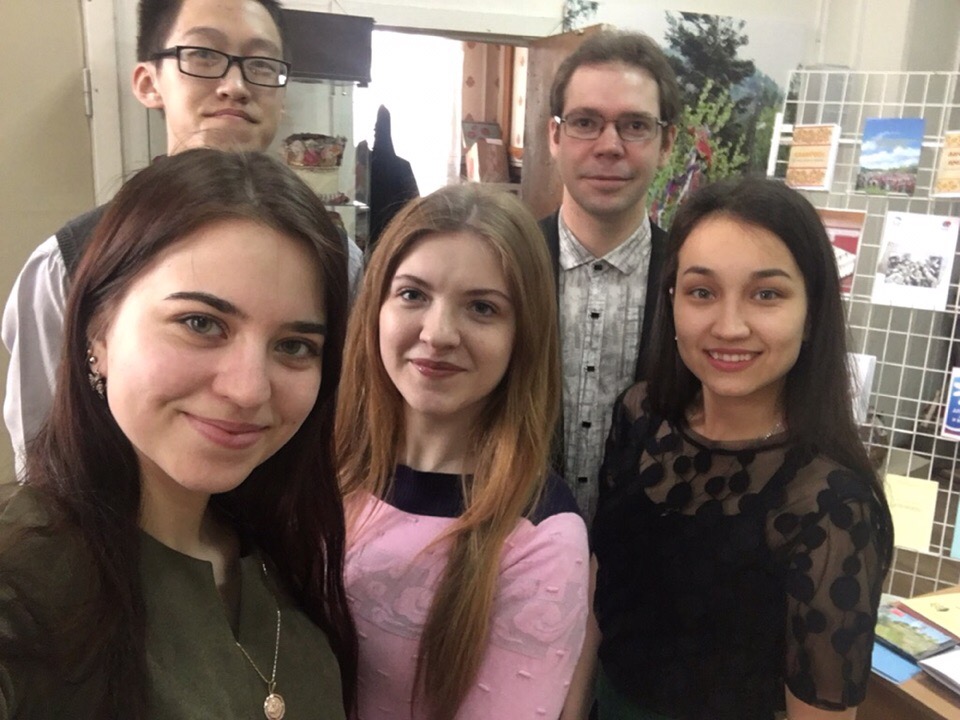 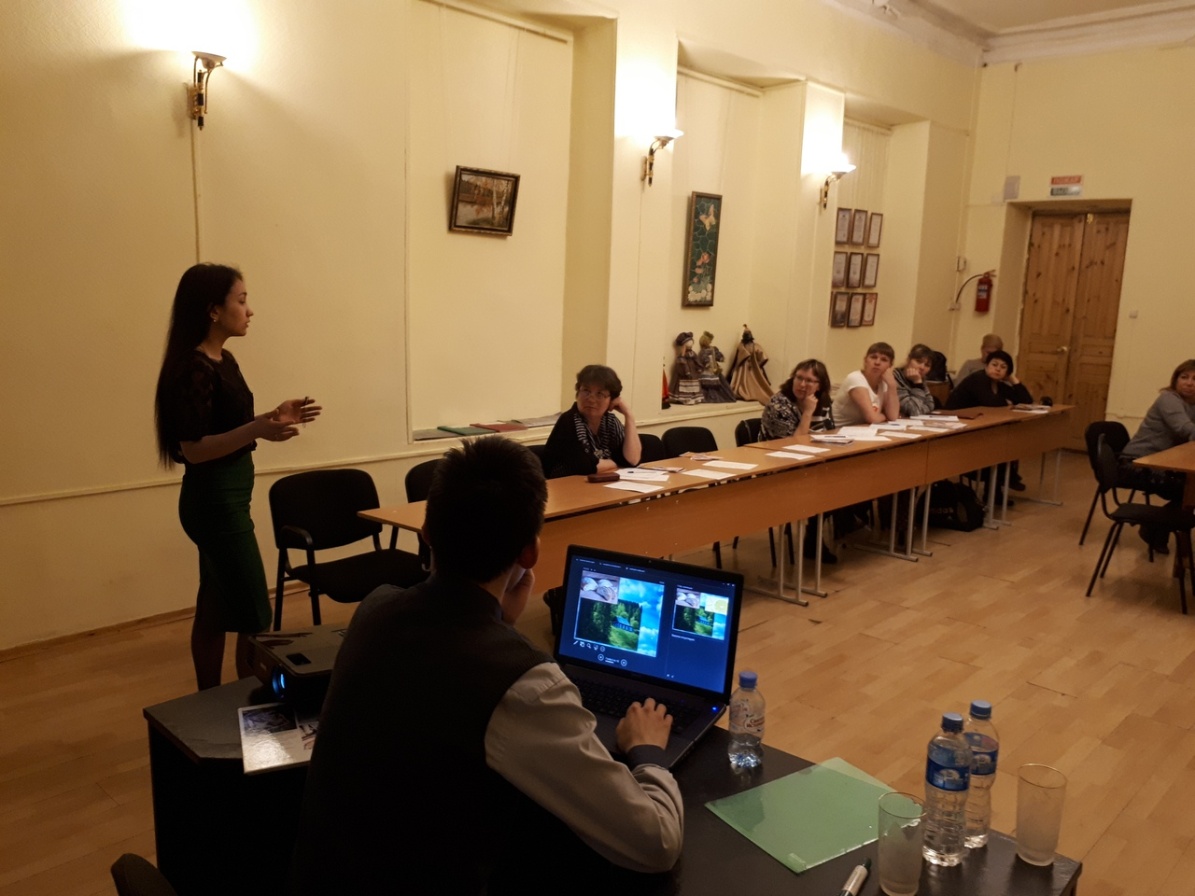 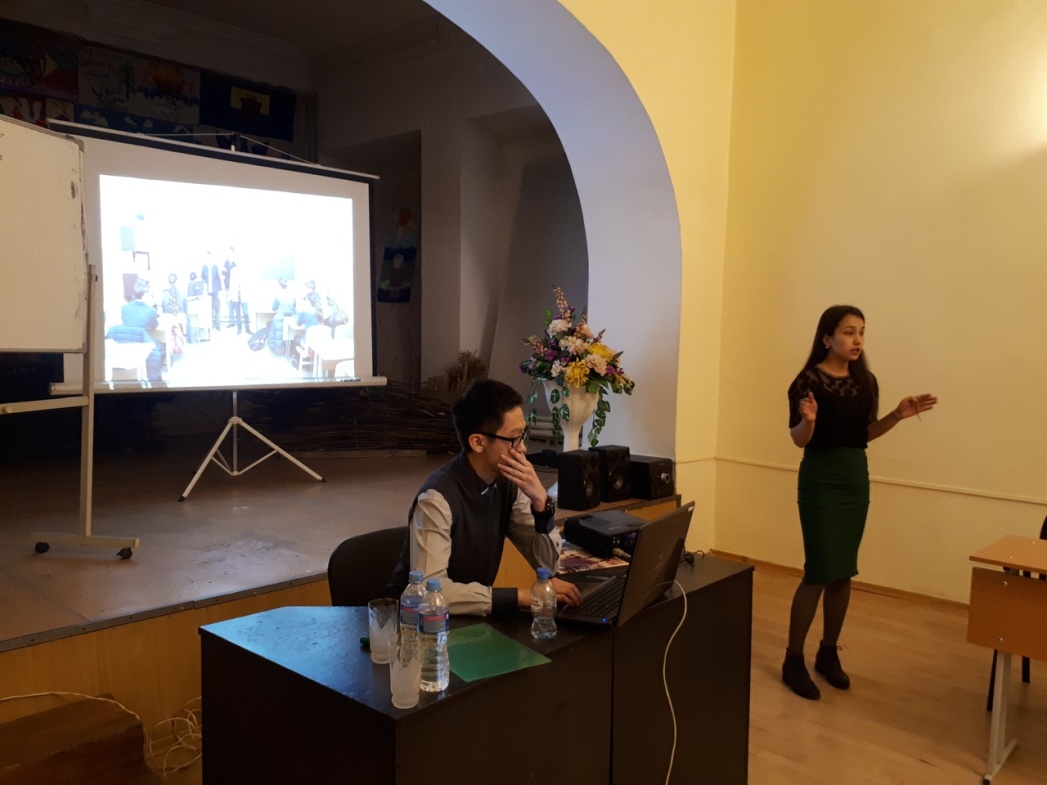 Неделя Добра
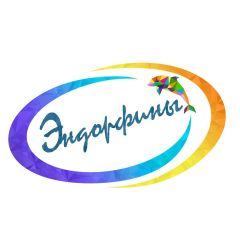 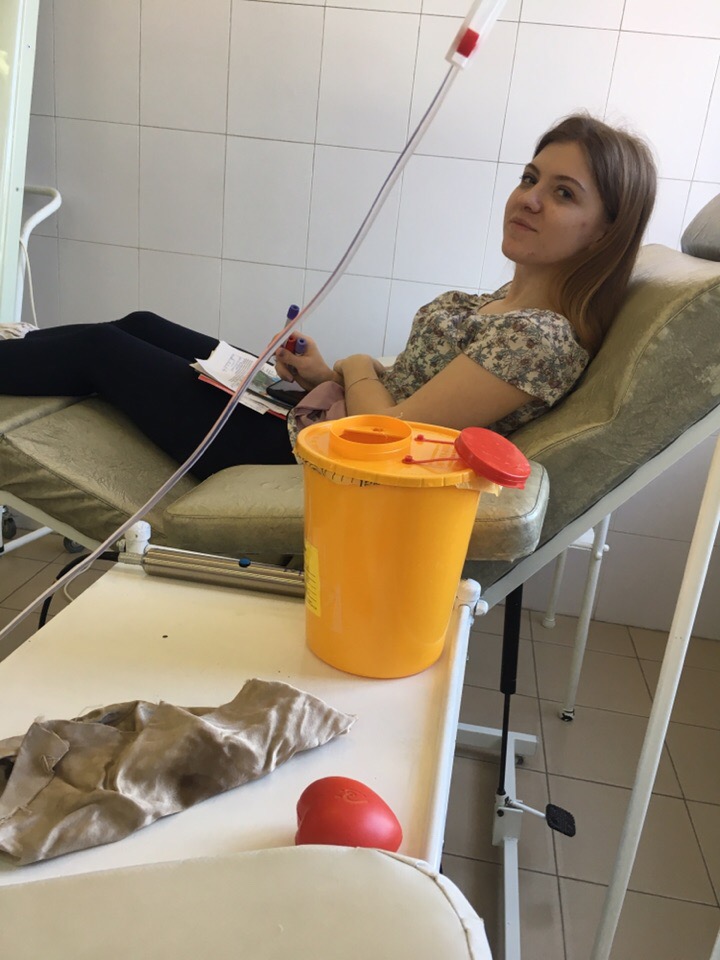 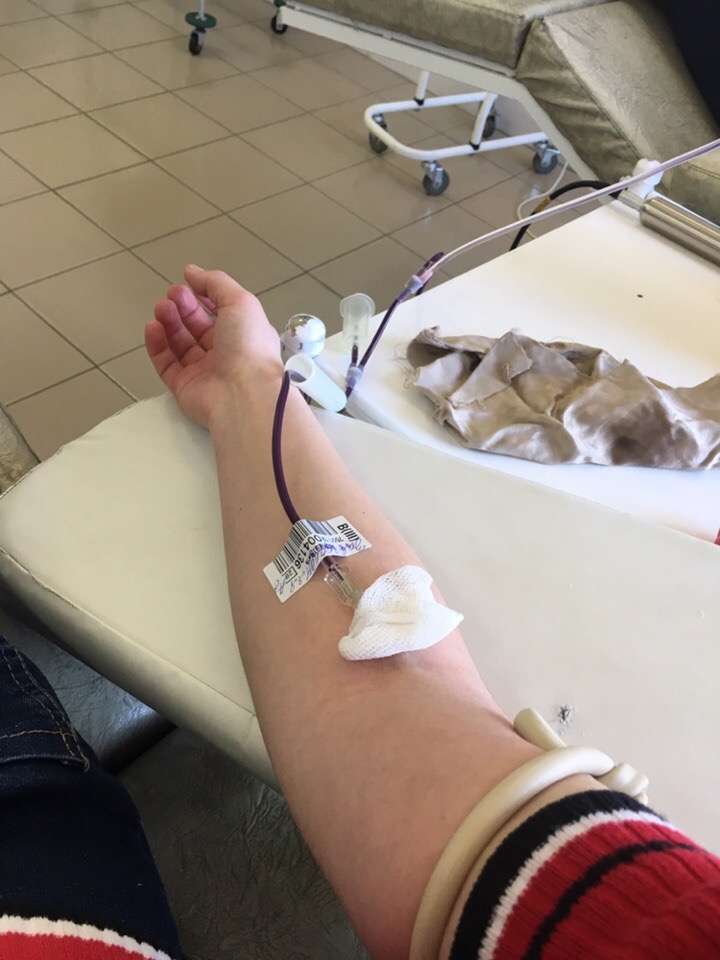 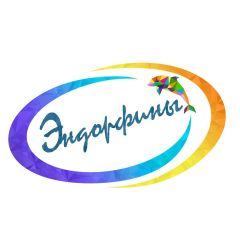 25 апреля В рамках  всероссийской акции "Дети России!" ВО «Эндорфины»  провели тренинг и рассказали о вреде курения в ЧТОТИБ
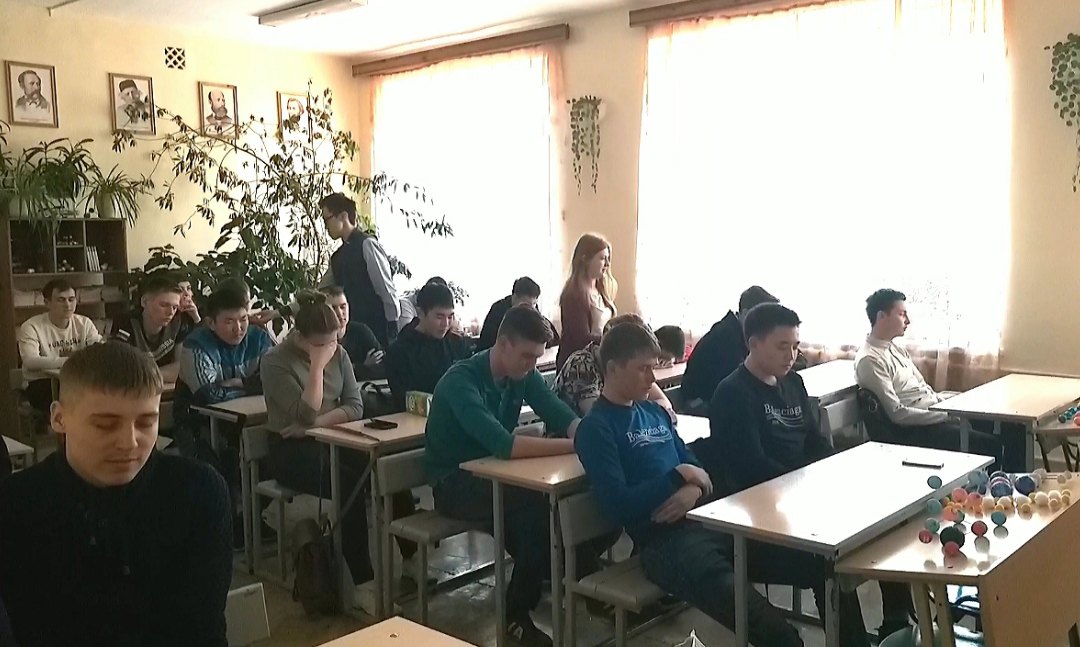 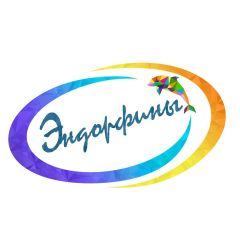 Работаем с детишками в онкологическом диспансере
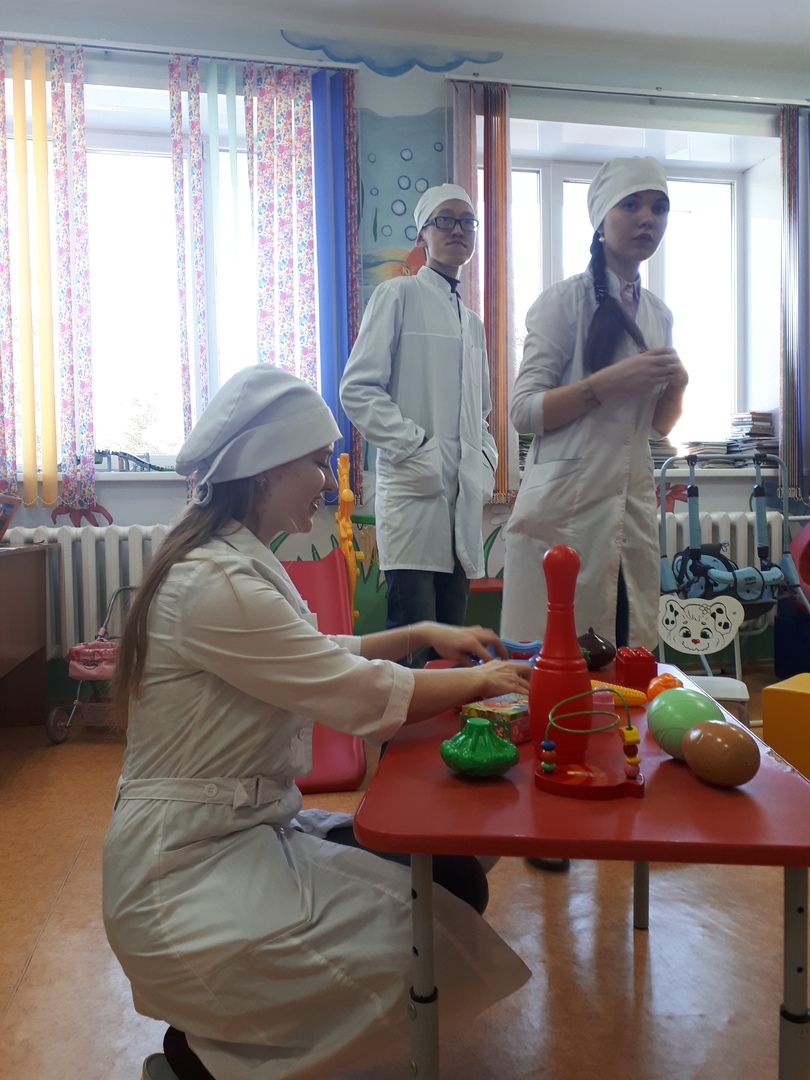 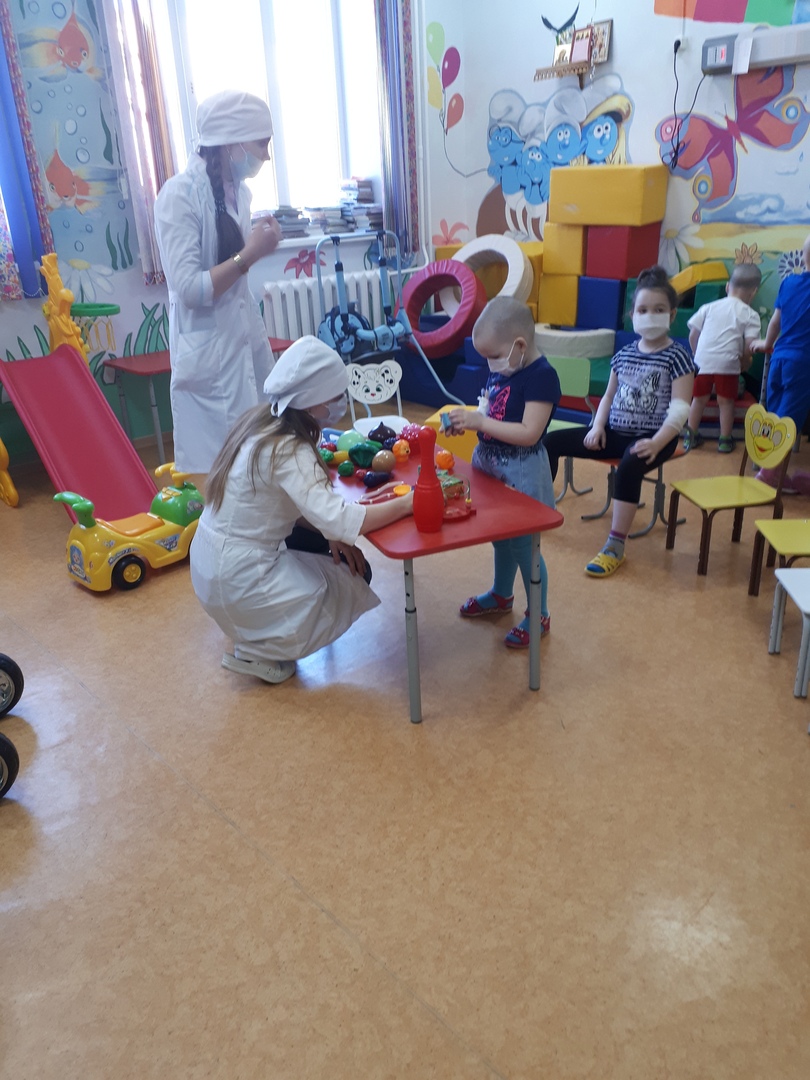 В апреле 2019г. прошли обучение в СПИД центре
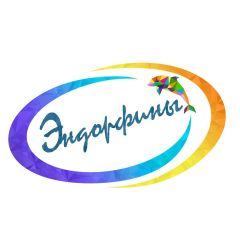 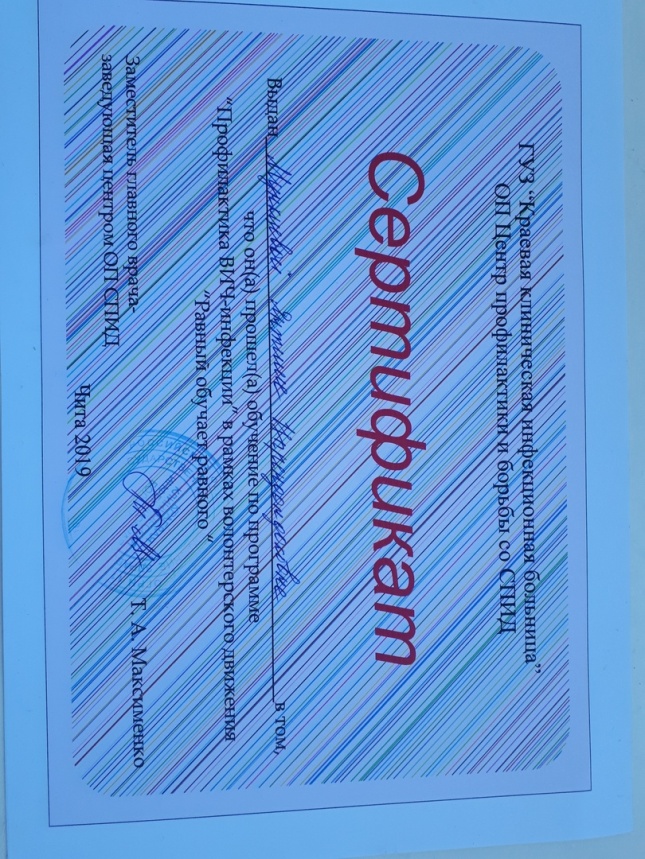 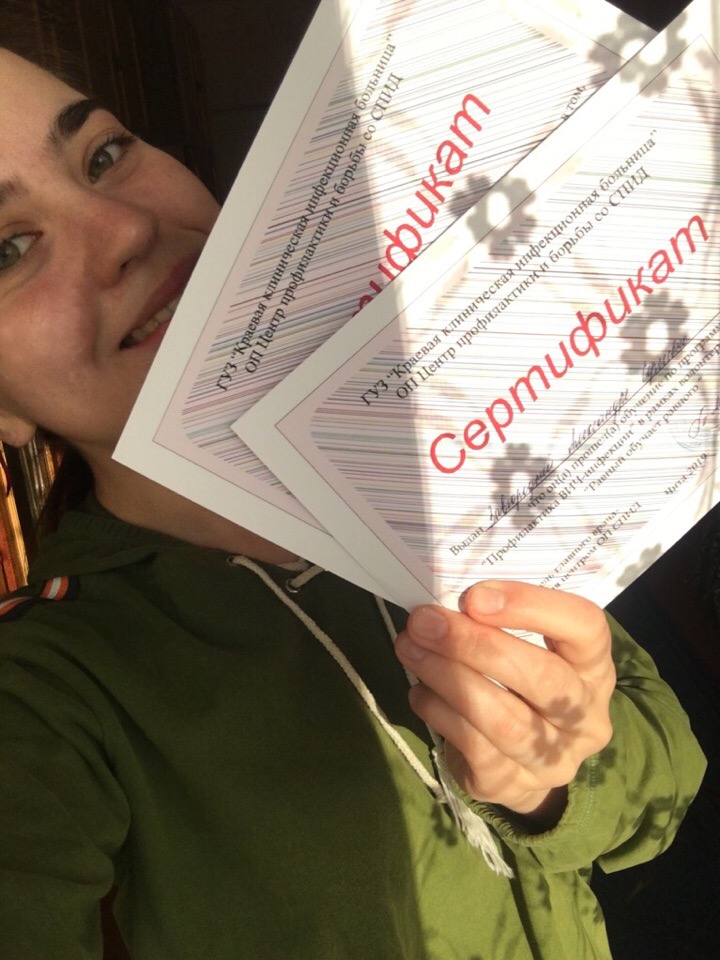 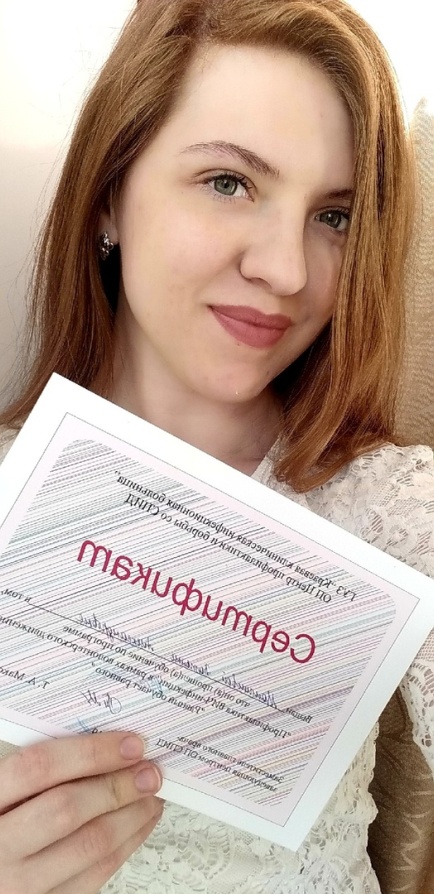 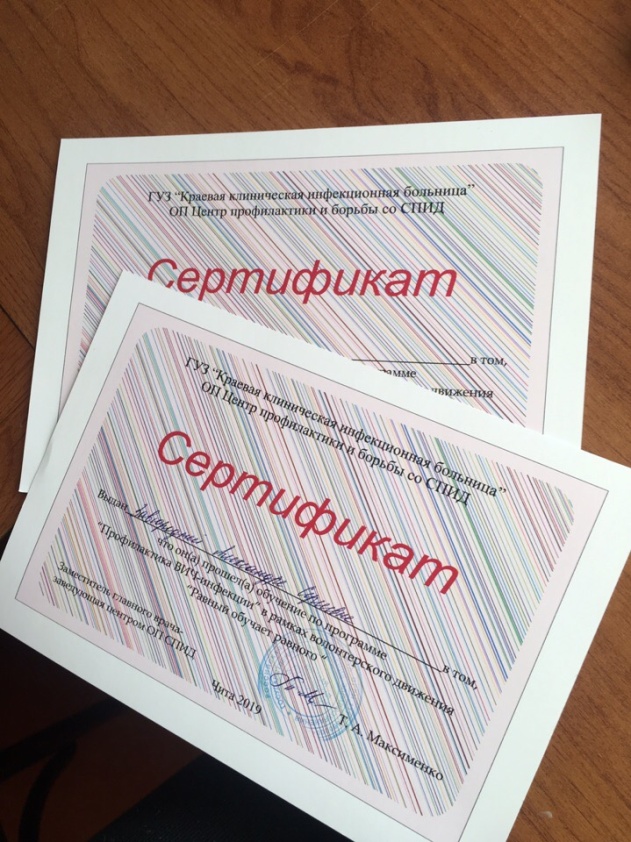 «Диалог на равных» с Н.В.Говориным
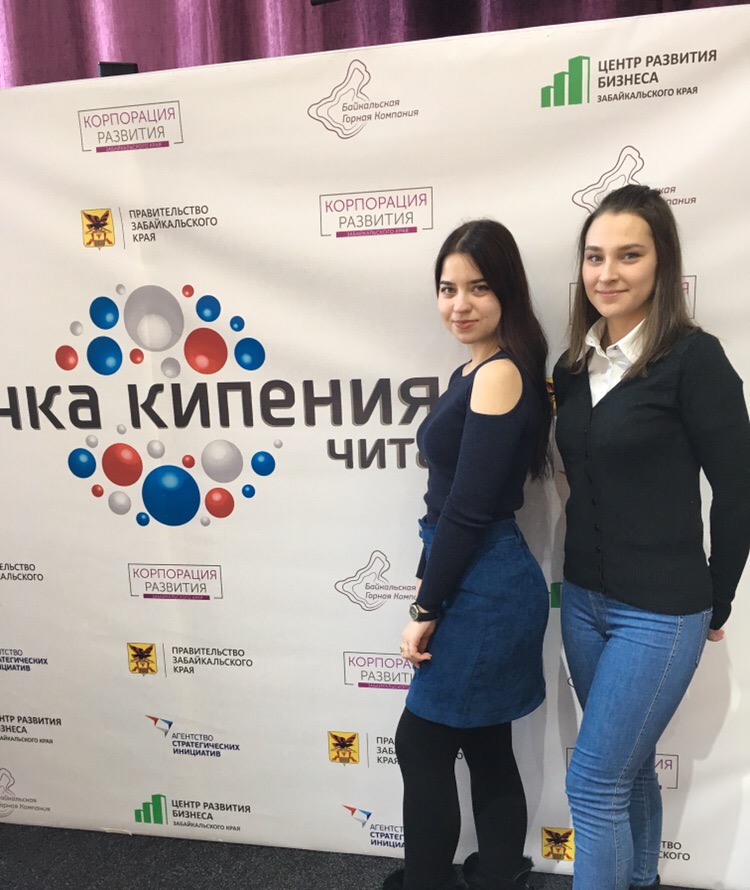 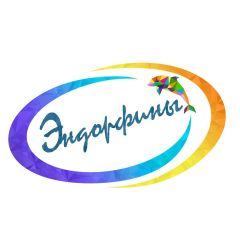 Наши собрания каждый вторник в 17:30
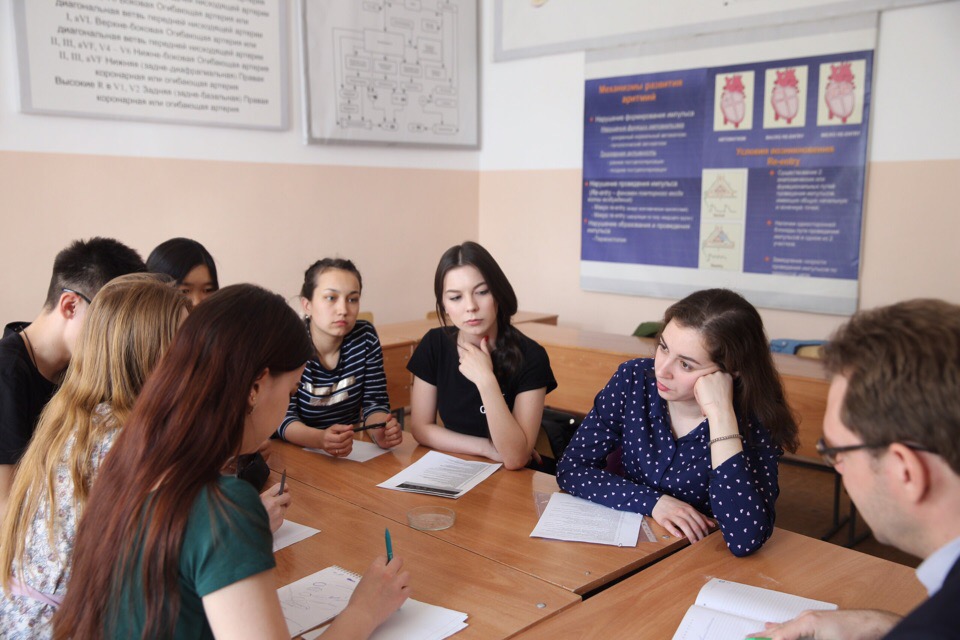 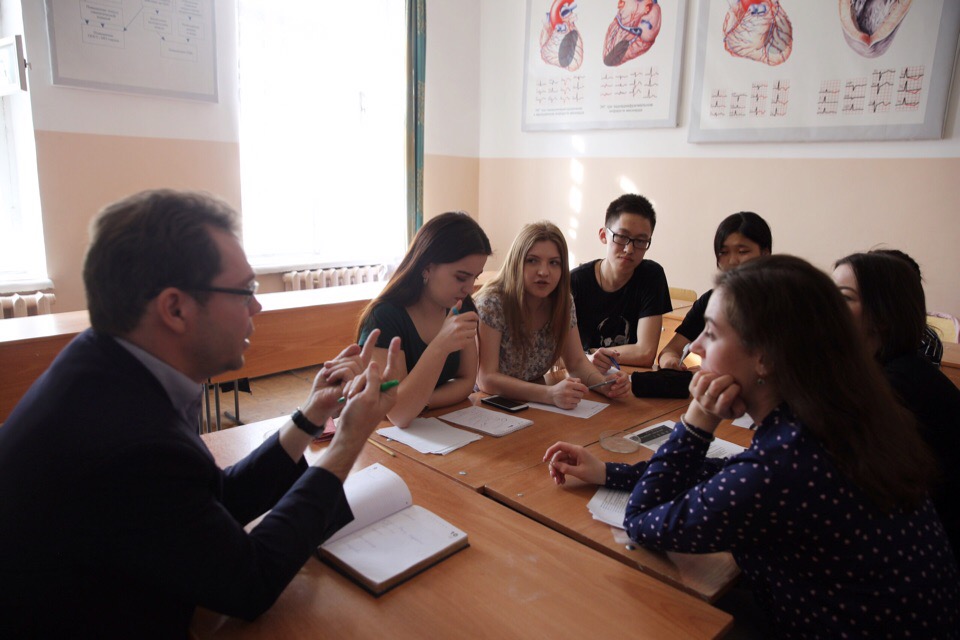 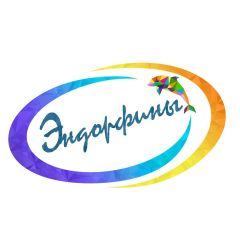 Эндорфинам 20 лет…  (сентябрь-октябрь 2019)
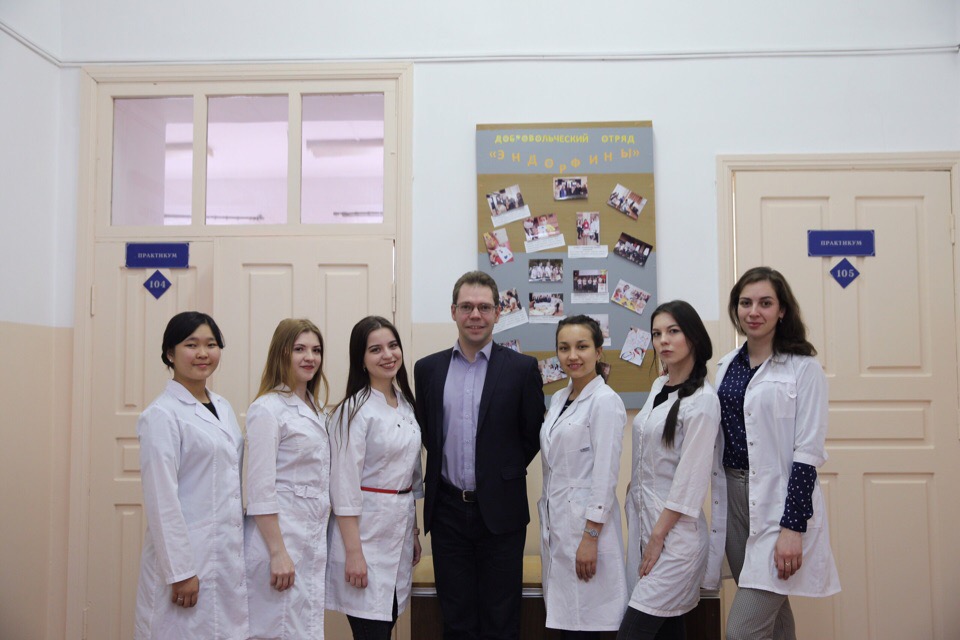